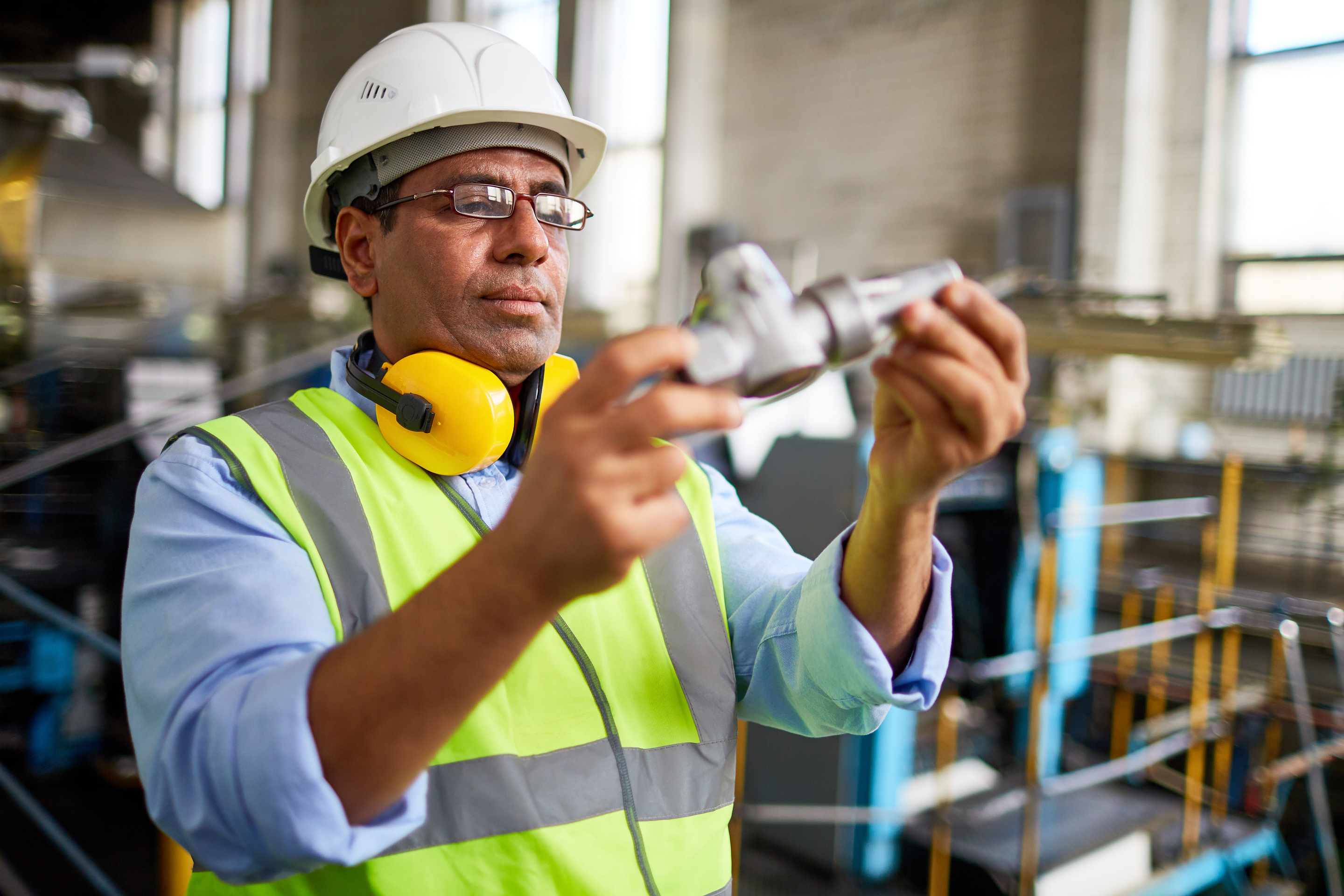 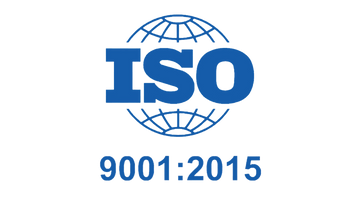 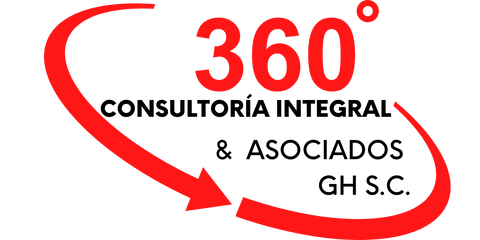 ISO 9001
¿QUÉ ES?
Un estándar internacional para Sistemas de Gestión de Calidad (SGC). La actualización más reciente de esta norma fue en 2015. ISO 9001 y es aceptada por la mayoría de los países en todo el mundo.
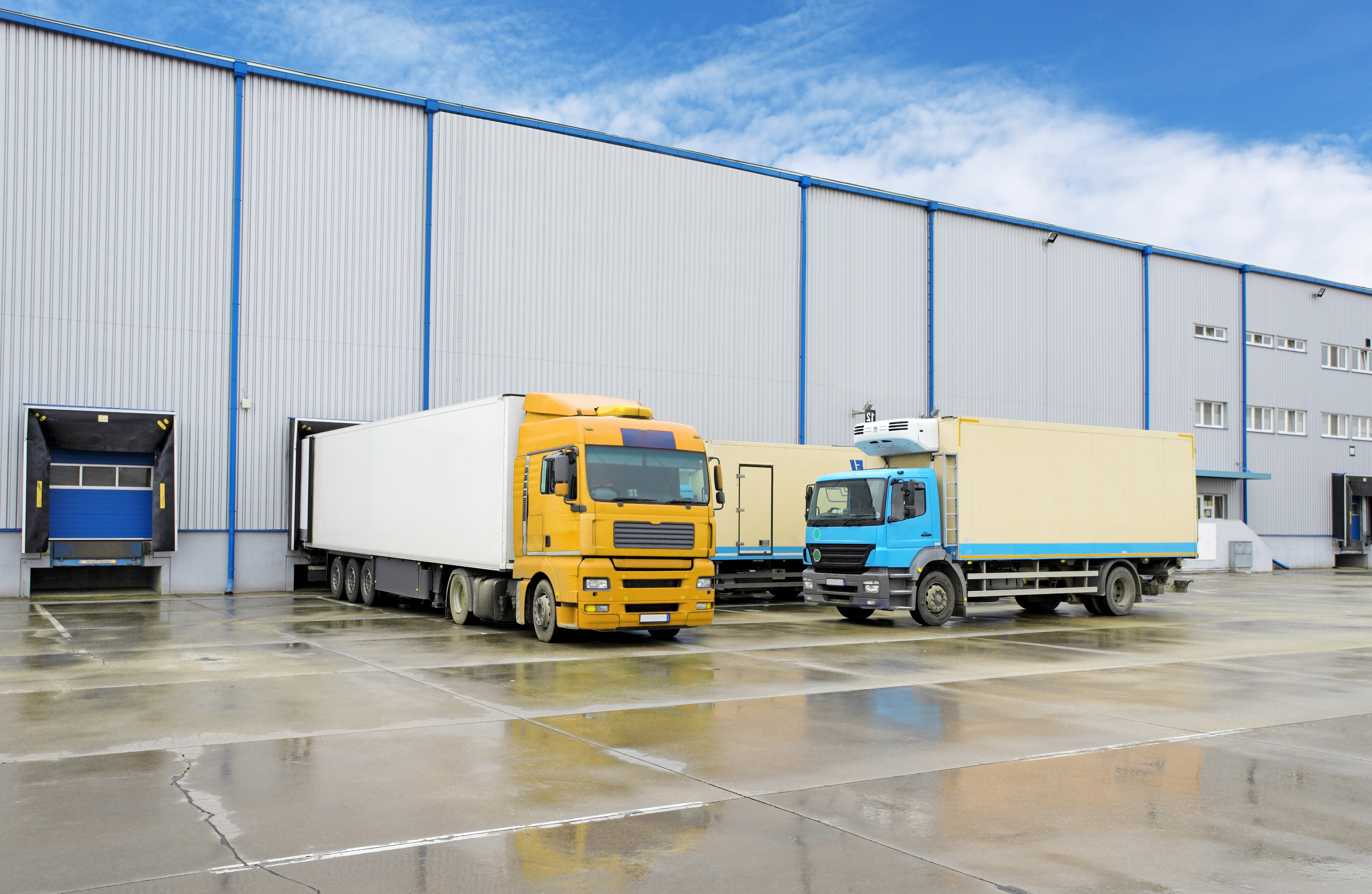 Ventaja Competitiva Comercial y Operativa
Al ser una organización que implementa los estándares de ISO 9001, te permite:
Incentivar un crecimiento comercial y operative;
Demostrar globalmente que tu organización cuenta con ciclos de mejora, análisis de riesgos y calidad en sus productos o servicios que entrega.
Las estadísticas demuestran que se puede mejorar al menos, un 10% más, tus negocios actuales y buscar nuevos.
Principios de la Calidad ISO 9001
Mejora
Análisis de riesgo del entorno para anticipación de amenazas, inherente a ciclos de mejora.
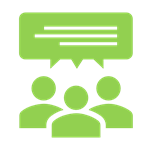 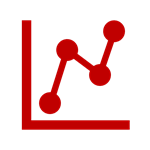 Enfoque al cliente
Satisfacción de las necesidades del cliente excediendo sus expectativas y stakeholders.
.
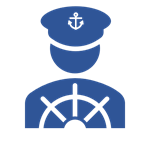 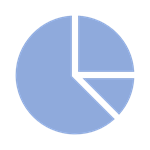 Liderazgo
Alineación de estrategias, políticas, procesos y recursos.
.
Toma de Decisiones basado en evidencias
Documentación de hechos, pruebas y análisis de datos para mayor objetividad en decisiones.
Gestión de las relaciones
Atención y acción de y a las partes interesadas como; socios comerciales, accionistas, colaboradores.
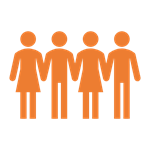 Participación del personal
Reconocimiento, empoderamiento, mejora de habilidades y conocimiento de colaboradores.
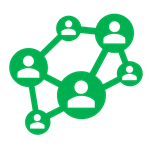 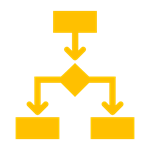 Enfoque basado en procesos
Interacción de procesos para un sistema coherente y eficiente.
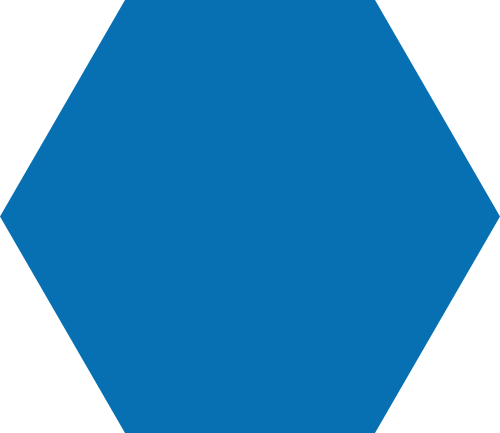 Industrias que buscan Proveedores Certificados en ISO
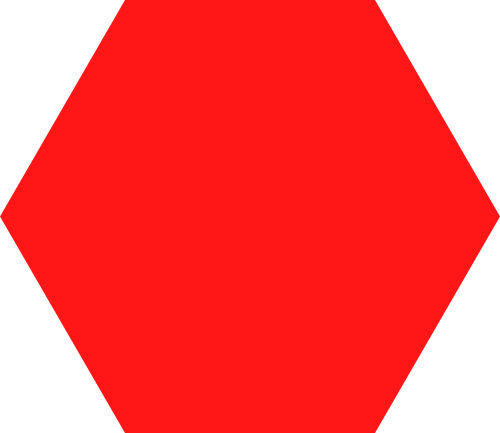 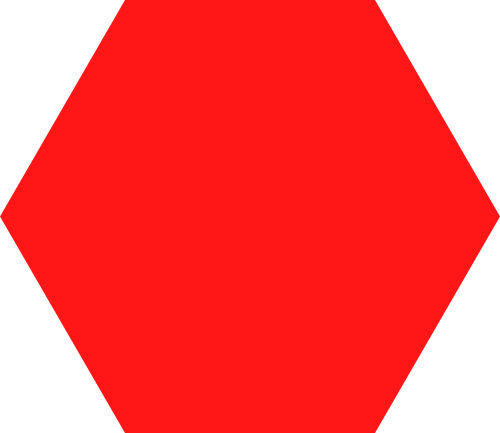 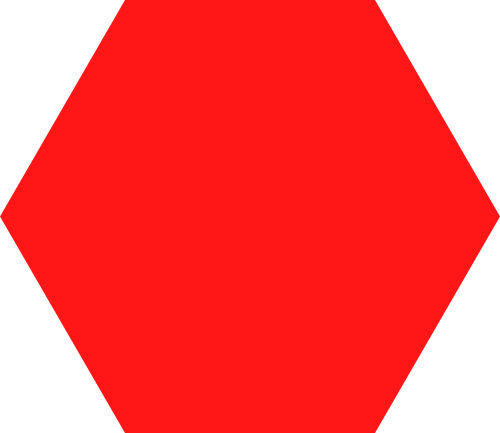 Farmacéutica
Perecederos
Mercancías Peligrosas
FreightForwarders
Automotriz 
Aeroespacial
Agencias Aduanales
CustomBrokers
Retail
Paquetería
Energética
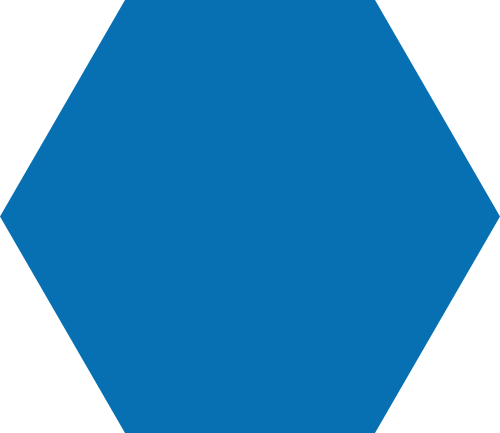 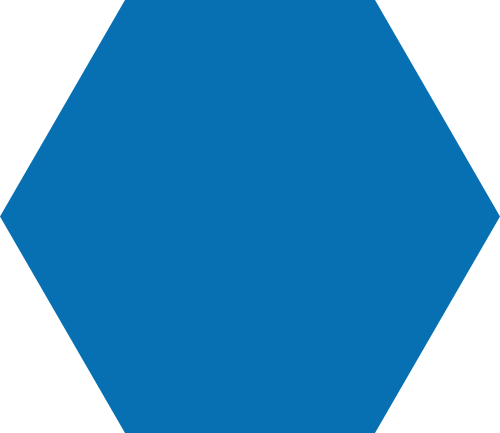 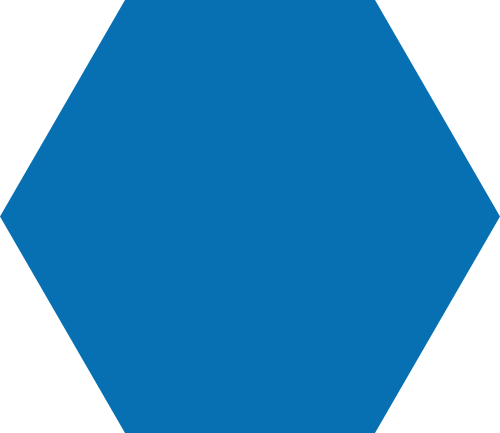 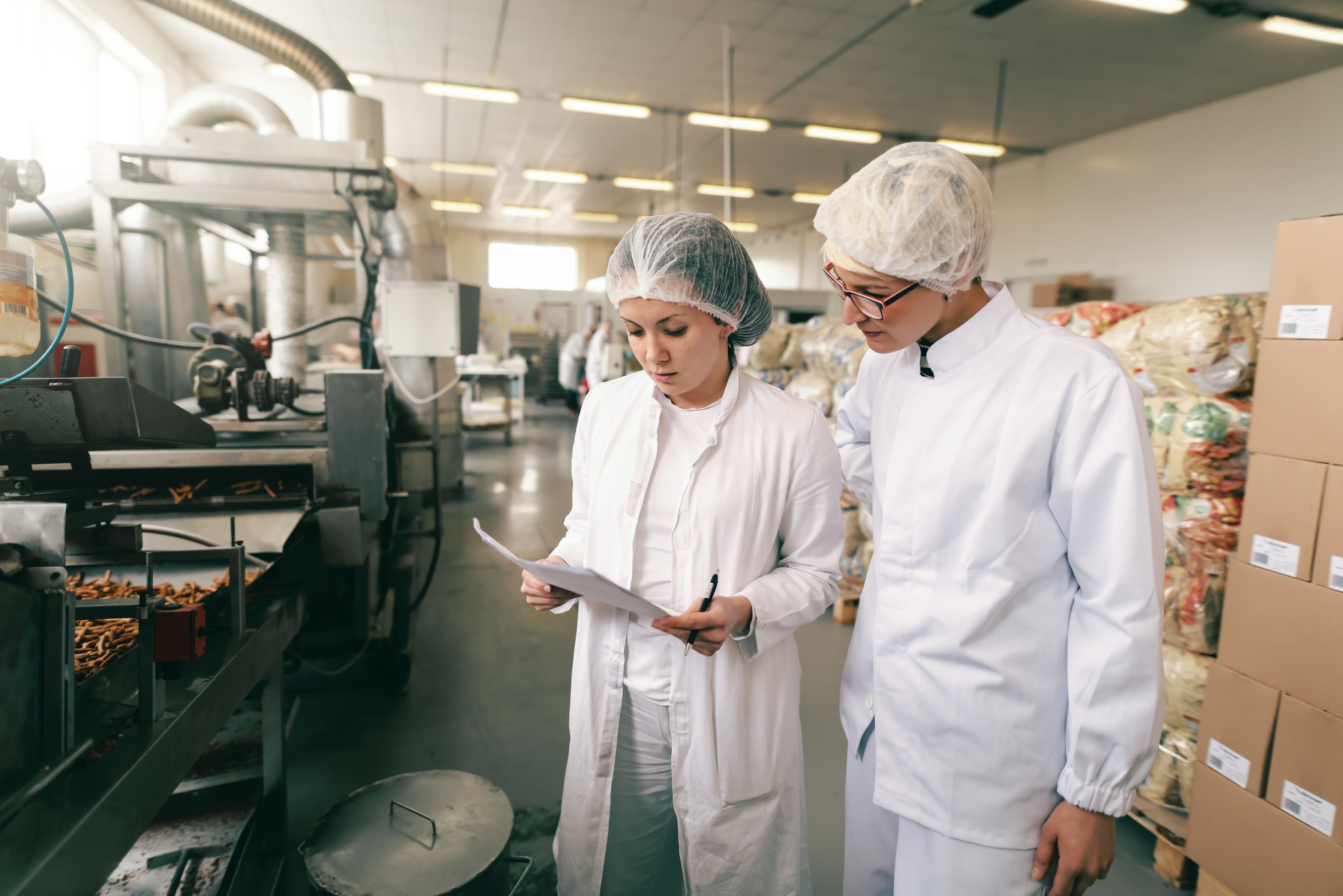 Solicita una asesoría gratuita de 30 min para identificar las necesidades y/o características de tu empresa que podemos abordar para darte una solución de impacto a tu organización.

Contacto:
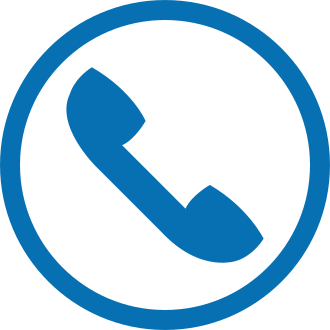 +52 5573223551
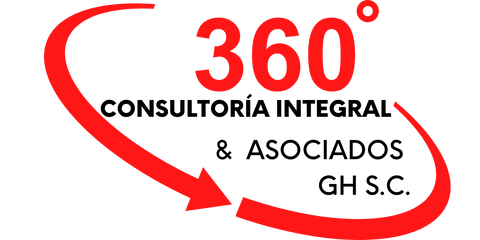 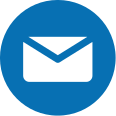 sales@ghadvisor360.com
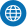 www.ghadvisor360.com
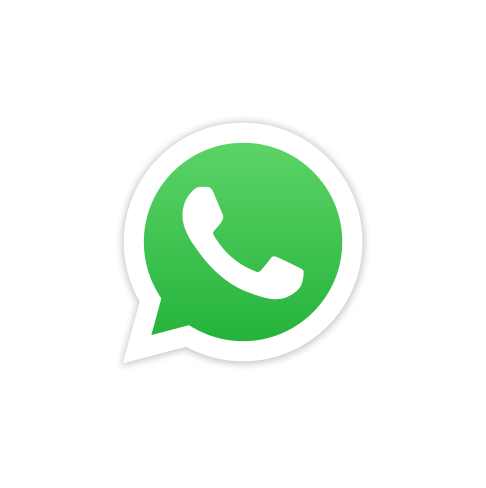 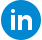 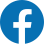 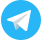 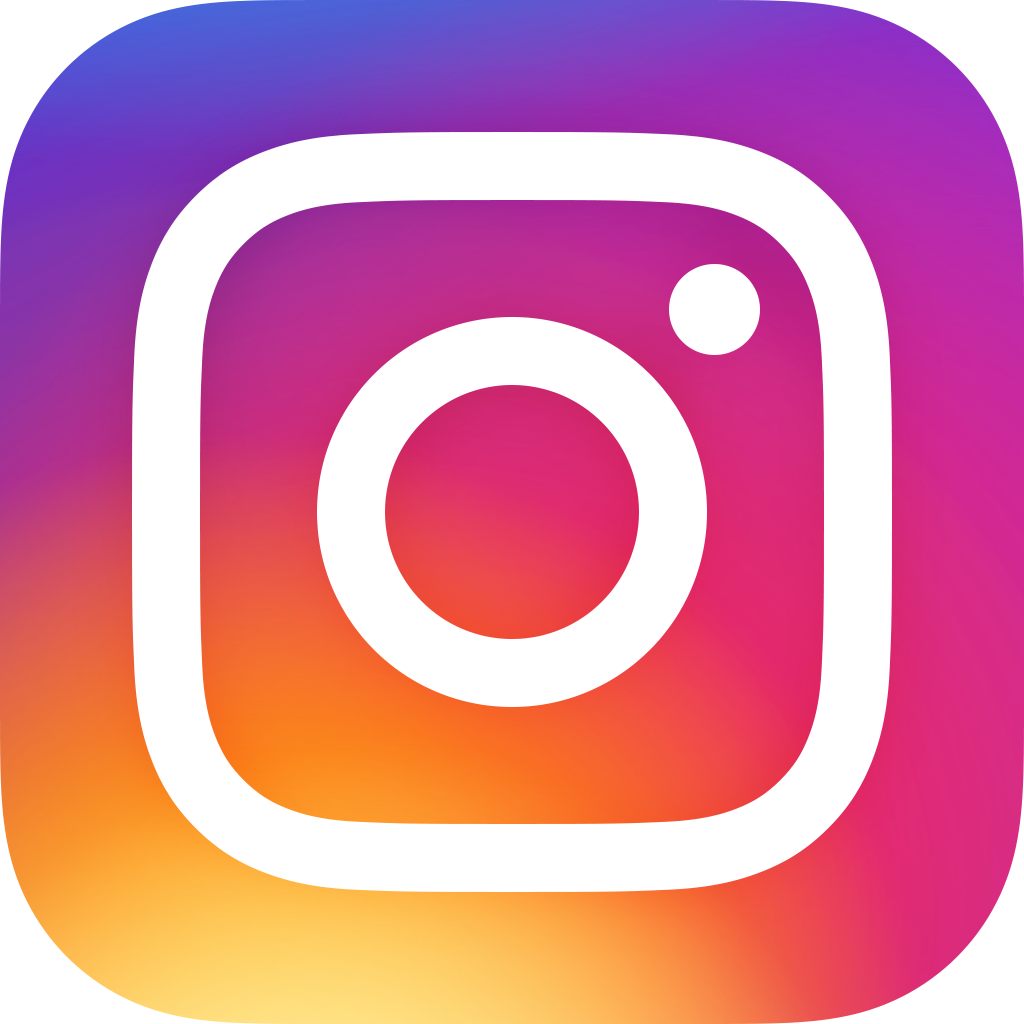